German
Discussing reading habits [1 / 3] 
Using adverbs of preference gern, lieber and am liebsten with different verbs
Frau Bolton
[ei]
[ie]
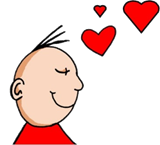 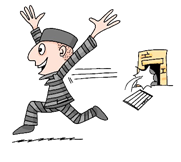 Liebe
frei
[ei]
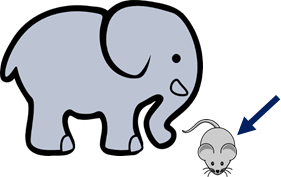 klein										leider			
				treiben
ein							allein
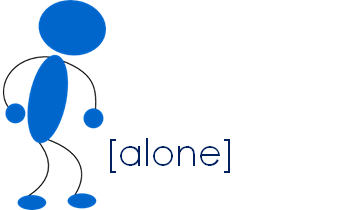 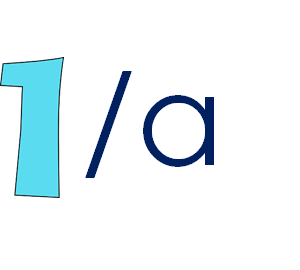 [ie]
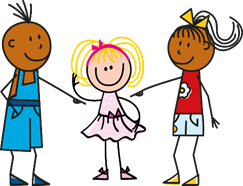 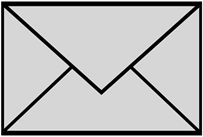 Brief													sie			
tief									spielen					
liegen
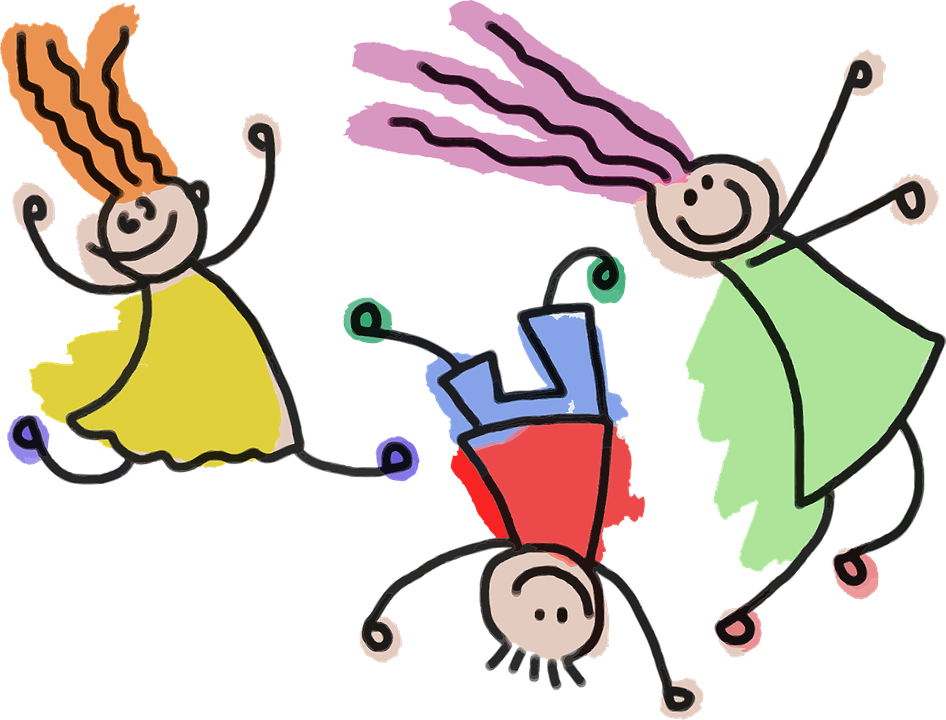 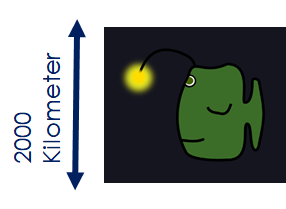 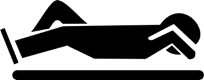 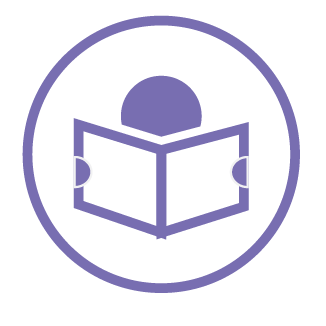 gern, lieber, am liebsten
gern = gladly

lieber = rather

am liebsten = the best / most
gern, lieber, am liebsten
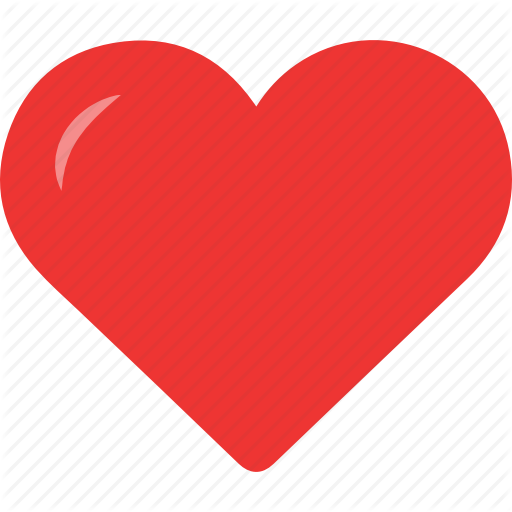 I like reading.
Ich lese gern.
								
Ich sehe lieber fern.		

Ich spiele am liebsten Hockey.
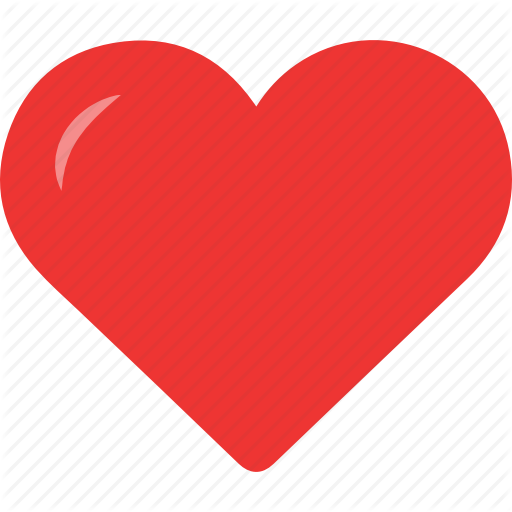 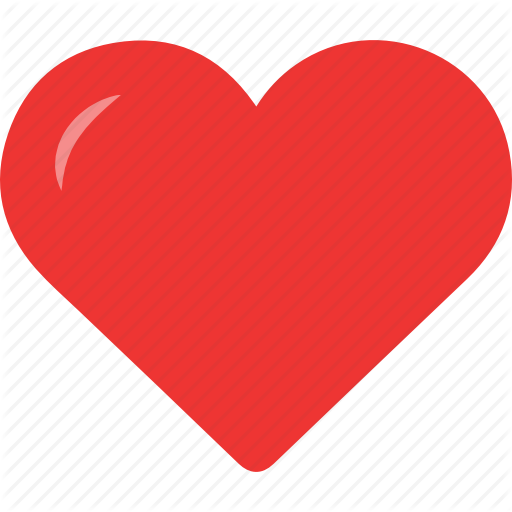 I prefer watching TV.(literally, I watch rather TV)
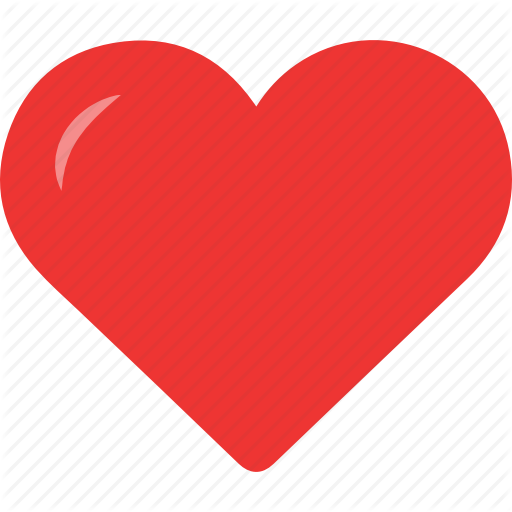 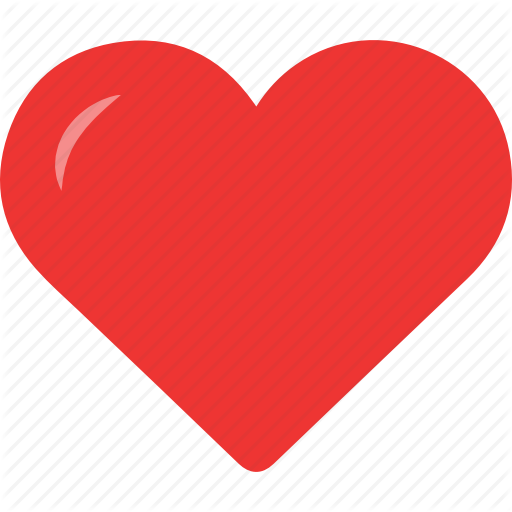 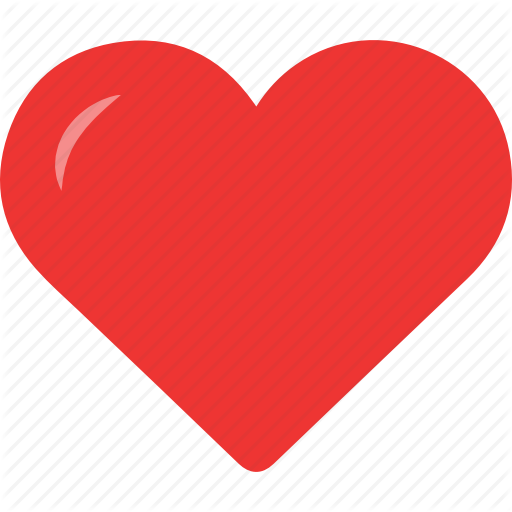 I like playing hockey the most.
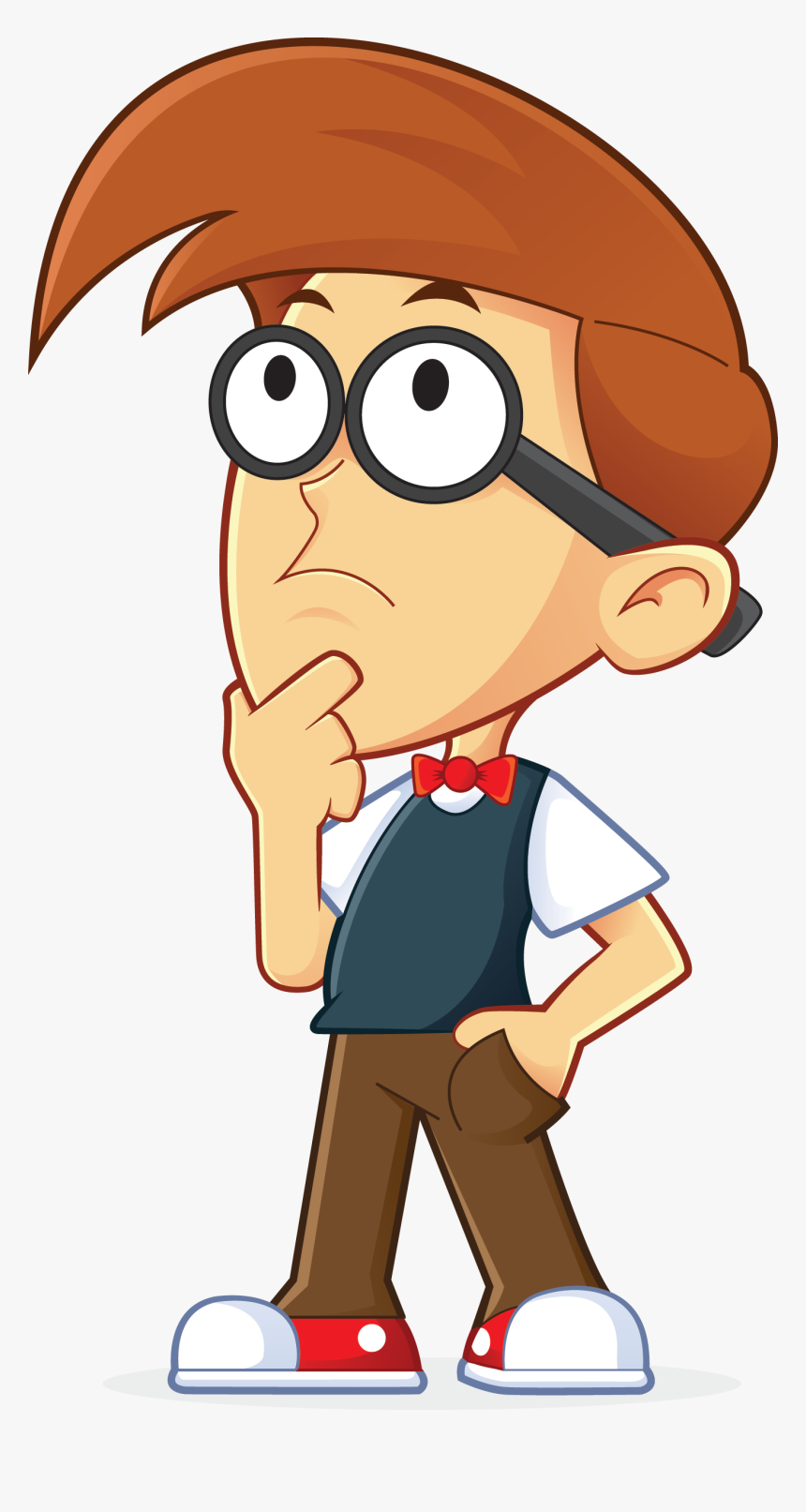 Which word in each German sentence is the verb?
gern, lieber, am liebsten
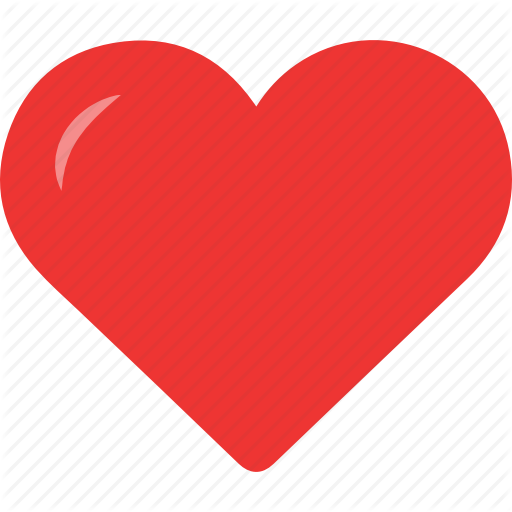 Ich lese gern
								
Ich sehe lieber fern			

Ich spiele am liebsten Hockey
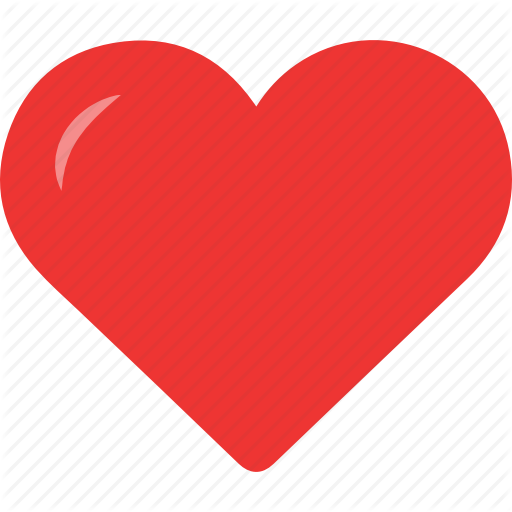 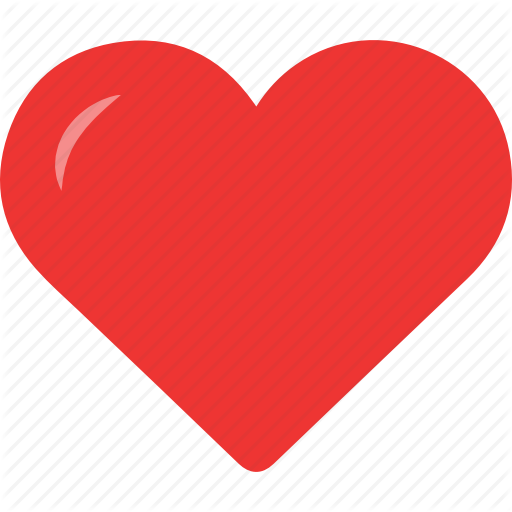 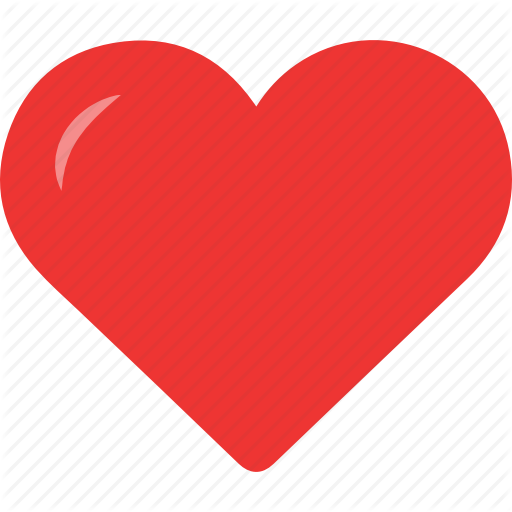 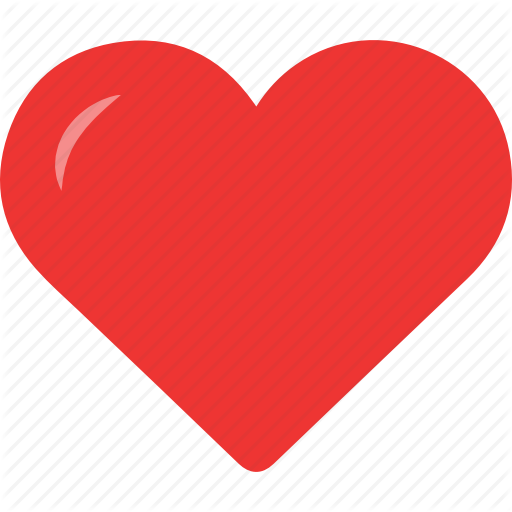 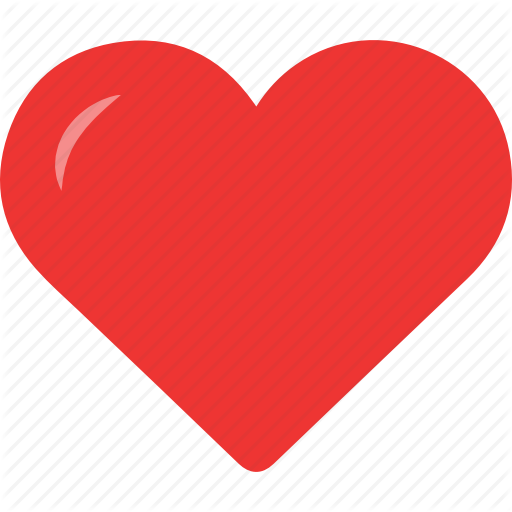 gern, lieber, am liebsten
gern, lieber, am liebsten
To say that you don’t like doing something, you use nicht gern
Summary of our learning
The adverbs gern, lieber and am liebsten always follow a verb.

ich lese gern means:   I like reading.
ich lese lieber means:   I prefer reading.
ich lese am liebsten means:   I like reading the most.

The verb in each of the sentences above is: lese.